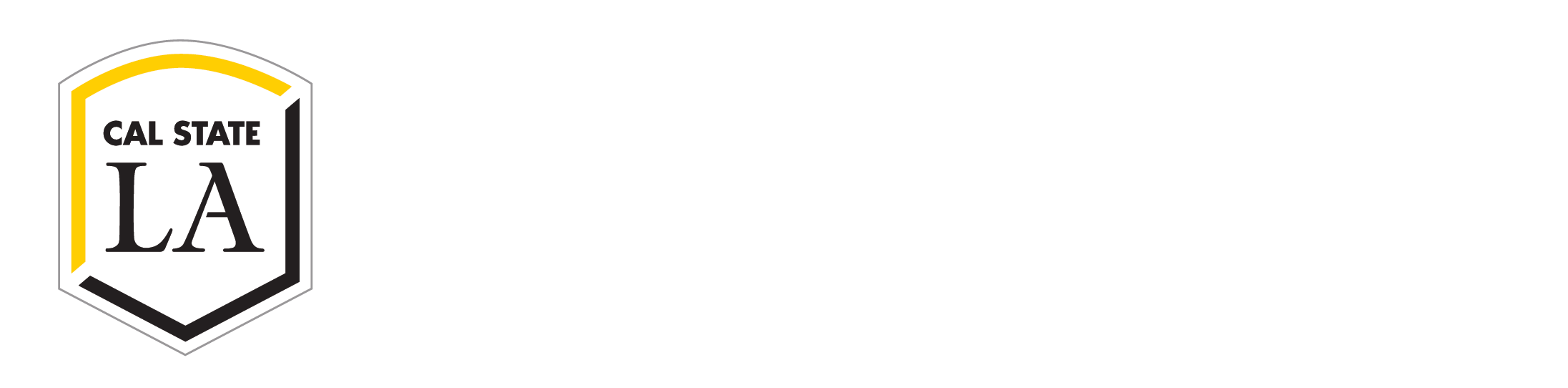 Los Angeles County Latino Poll: 
A Community in Motion

Dr. Adrian Pantoja
Latino Decisions
Cal State LA Downtown 

November 3, 2016
[Speaker Notes: Adrian: do you want a title for yourself?  
Also I would prefer a different subtitle.  A wave of change on the way  ?  maybe we should wait until the PP is done and see what thematically emerges.  If we conclude with millenials, which I think we should,the title should reflect that.]
Latinos by the Numbers15 million Latinos in CA, 39% of the state pop
4.9 million Latinos in LA County, 48.4% of the County’s population 
 1,632,000 Latino registered voters in LA County, 32% of registered voters
[Speaker Notes: Bottom bullets are hard to follow perhaps show this slide, then add a slide with some bullet points]
Methodology: Latino Decisions
Sample of 1,500 Latino registered voters in Los Angeles County. 600 in City of Los Angeles, 900 outside City of LA .
Field Dates: October 4 to October 20, 2016.
Administered in English or Spanish, at the discretion of the respondent. 
Bilingual interviews ensure a seamless transition in either language.
Mixed-mode approach: cell phone, landline, or email.  
The data are weighted to match the demographic profile of Latino voters in L.A. County according the most recent Census American Community Survey (ACS).
[Speaker Notes: I would call this methodology: Latino Decisions.  the point here is to say what you did but also show how it provides a comparative advantage in terms of reaching Latino/a voters.  Bullet points are best.  
*** I need to check with Matt to see if the sample is 601 or 901 since the overall sample is 1501]
Latinos are Diverse
Age
Income
Education
Nativity
Language
Gender
Religiosity
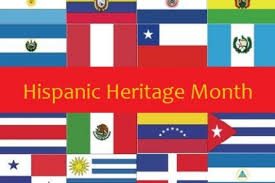 [Speaker Notes: i think this slide works best for an academic article to follow later.  the key here is to have a headline like Latino voters are not monolithic, and list age,nativity,language usage, educaiton, income,gender, religiosity.  I would save the three factors you list for later.  By introducing it here, we can use it later in the prsentation.]
Civic Engagement
[Speaker Notes: I think you might integrate this with the next slide.  it is a just a"total" datapoint.]
Media Sources for Political Content
Foreign Born rely on television for political content
Television is overall the most popular source
Media Sources for Political Content by Age
Top issues facing Latinos in Los Angeles
Top issues vary across subgroups
Perceptions of Discrimination
Few Latinos say they experience discrimination, lowest among immigrants
Social mobility increases exposure to out-groups and discrimination
Half of Latino voters intend to vote for Loretta Sanchez for U.S. Senate
[Speaker Notes: Again, it’s hard to read because they all run together.  I would say half of Latinos not Latinos intend to vote…  I think it’s dicey that say low information voters.  We don’t know that.  We just know that the same nativity language complex is distinctive.

For title, I would use conclusive langauge:  Half of Latino voters intend,...then you don't need it on the chart]
Ratings of Elected Officials
Differences by Nativity
Likelihood of Voting in the 2016 election
[Speaker Notes: The title does not fit the slide.  This is not actual participation, but intent to vote.  I'm wondering if LD has a likely voter screen that is more reliable than self declared intent to vote.  Also, here is where you might use two slides.  There is too much data to absorb on this one.  When you do the second one, if it has its own slide,you can put a space between blocks.  So, Rep Dem can be a block; female, male;  otherwise it all jumbles together.]
Variations in the likelihood of voting
Presidential Vote Choice
[Speaker Notes: This is good, but you have to set up why this nativity, language complex is important.  Then I think you should separate the 6 into 3 2/2 so they fit better (media is 3)

Here again 2 slides will be better so that you can separate the second one into distinct blocks.]
Vote Choice for Hillary Clinton
Taxes
Differences Across Political Party
Latinos willing to pay higher taxes for more services
[Speaker Notes: This belongs earlier; it’s a big picture question  

I am not clear about the meaniing of the right hand column one.]
Same Sex Marriage
[Speaker Notes: Same need to box out the three categories]
Abortion
[Speaker Notes: Here too,  perhaps could be compressed into pro and con and make fewer tables all on social issues, including marijuana

Catholic/non would seem to be very important on this one]
Immigration Reform
[Speaker Notes: Latino voters strongly support immigration reform  better title]
Prop 64: Marijuana
[Speaker Notes: Could be compressed into social issues   Why not use Catholic non Catholic on abortion?

Title:Latinos divided on Prop 64, recreational marijuana]
Prop 58: Bilingual Education
[Speaker Notes: Strong support for bilingual education]
Measure A: Tax to fund open spaces
[Speaker Notes: Probably no need for this slide]
Measure M: Public Transportation (2/3 Approval Required)
[Speaker Notes: I would drop some slides and dig into Prop M.  It’s really intersting. Including thoughts about gender.  

Perhaps talk about Measure M as a case study.  it's critically important, closely contested, and shows interesting alignments of Latinos]
Gender and Measure M
Support for High Speed Rail
Differences by level of education
Differences by income
[Speaker Notes: This also interesting.  High speed rail just opposite of mass tansit in terms of class]
A Community in Motion: The Generations
[Speaker Notes: Here too,  perhaps could be compressed into pro and con and make fewer tables all on social issues, including marijuana

Catholic/non would seem to be very important on this one]
The Generations (Cont.)
[Speaker Notes: Here too,  perhaps could be compressed into pro and con and make fewer tables all on social issues, including marijuana

Catholic/non would seem to be very important on this one]
Join the Conversation!
Pat Brown Institute for Public Affairs
Cal State LA
5151 State University Drive
Los Angeles, California 90032

#PBILatinoPoll

www.PatBrownInstitute.org
PatBrownInstitute
PBI 
tiny.cc/patbrowninstitute
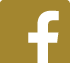 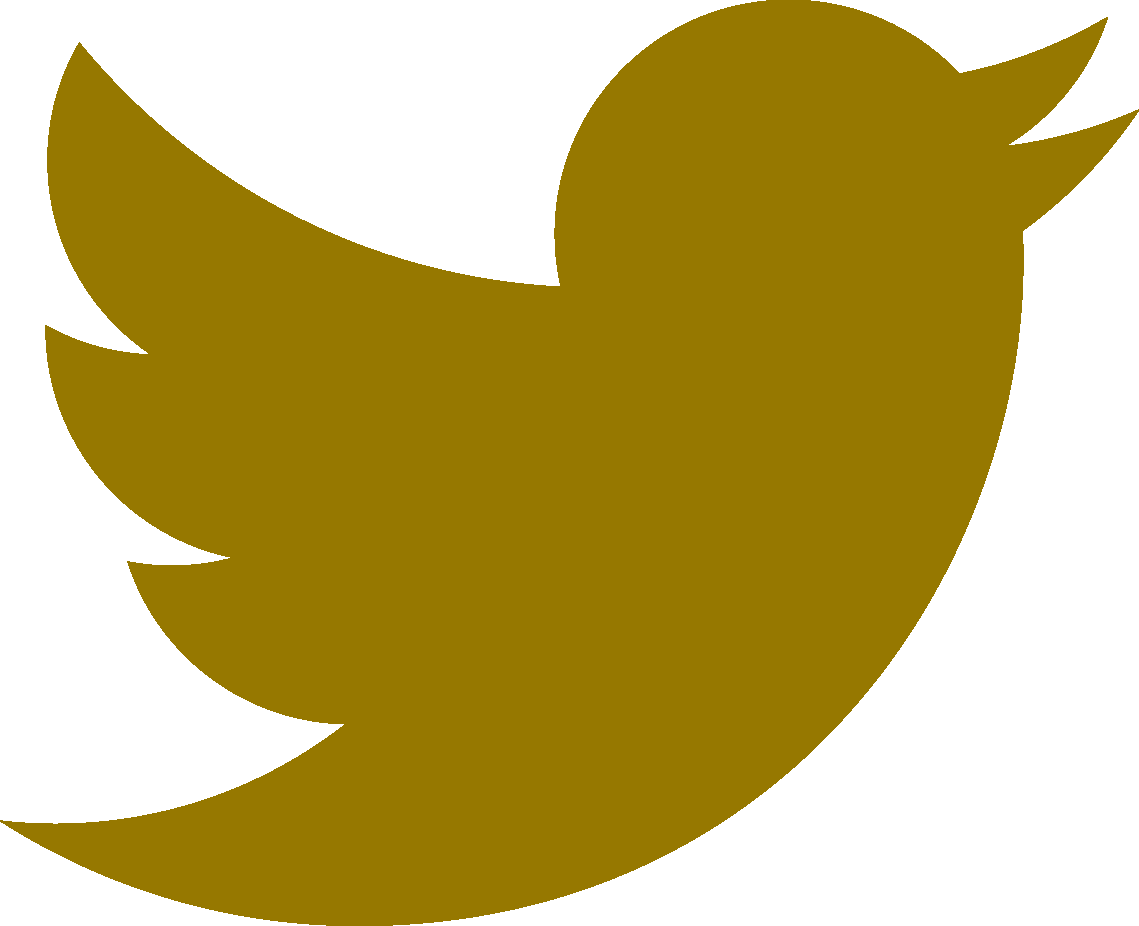